Traduction accompagnée
Ilias latina,  vers 1028-1035
Karine Fournier, collège Joseph Fontanet, pour Peg@sus, académie de Grenoble
O Graiae gentis fortissime Achilles, 
O regnis inimice meis, te Dardana solum 
Victa tremit pubes, te sensit nostra senectus 
Crudelem nimium. Nunc sis mitissimus oro 
Et patris afflicti genibus miserere precantis 
Donaque quae porto miseri pro corpore nati 
Accipias; si nec precibus nec flecteris auro, 
In senis extremis tua dextera saeviat annis
Saltem saeva pater comitabor funera nati! 
Nec vitam mihi nec magnos *concedere* honores, 
Sed funus crudele meum! Miserere parentis 
Et pater esse meo mitis de corpore disce. 
Hectoris interitu vicisti Dardana regna,
Vicisti Priamum: sortis reminiscere victor 
Humanae variosque ducum tu respice casus.
gens, gentis, f
O Graiae gentis fortissime Achilles
Graius, a, um: grec
apostrophe
inimicus ≠ amicus
+ datif
o regnis inimice meis
nouvelle apostrophe  d’ Achille
te Dardana solum victa tremit pubes
Pubes, is, f.
seulement
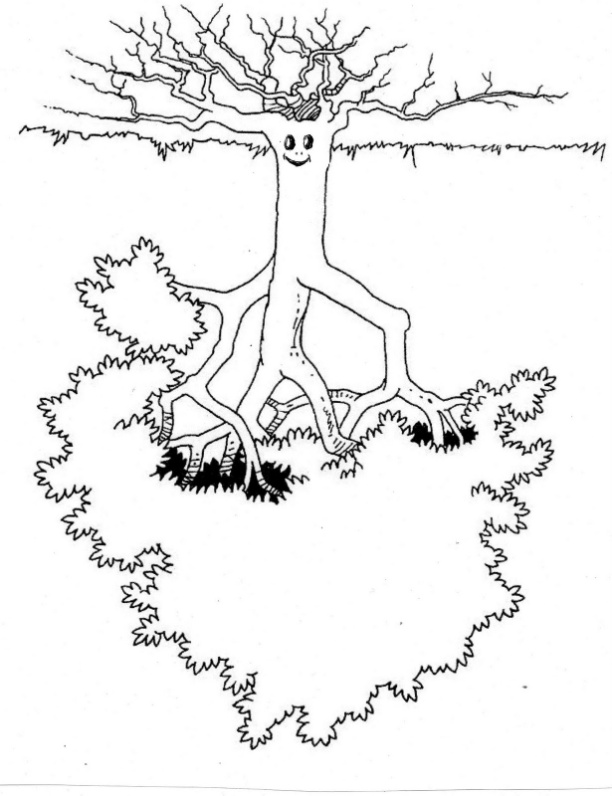 tremo, is, ere, ui : trembler devant
+ accusatif
Dérivé français?
sentio, is, ire, sensi, sensum
excessivement
te sensit nostra senectus crudelem nimium
senectus, utis, f.  ≠ pubes
Reprenons:
O Graiae gentis fortissime Achilles, o regnis inimice meis, te Dardana solum victa tremit pubes, te sensit nostra senectus crudelem nimium.
Subjonctif présent de sum, es, esse
Nunc sis mitissimus oro,
oro, as, are, avi, atum: prier, solliciter
+ subjonctif présent
Mitis, e: doux
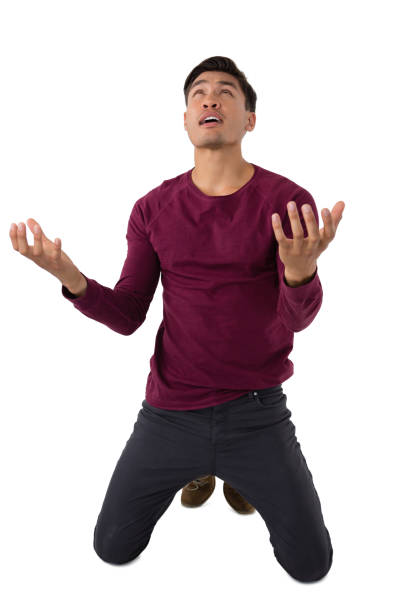 participe présent
et patris afflicti genibus miserere precantis
misereor, eris, eri: avoir pitié de
	impératif présent + génitif
donaque quae porto miseri pro corpore nati accipias;
subjonctif présent
natus, i, m = filius
Reprenons:
Nunc sis mitissimus oro et patris afflicti genibus miserere precantis donaque quae porto miseri pro corpore nati  accipias;
si nec precibus nec flecteris auro
flecto, is, ere, flexi, flexum: émouvoir
passif présent indicatif
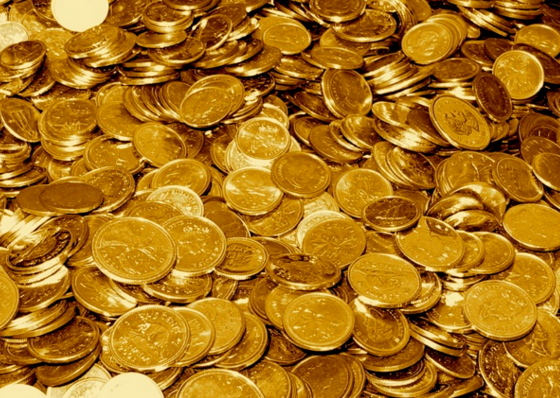 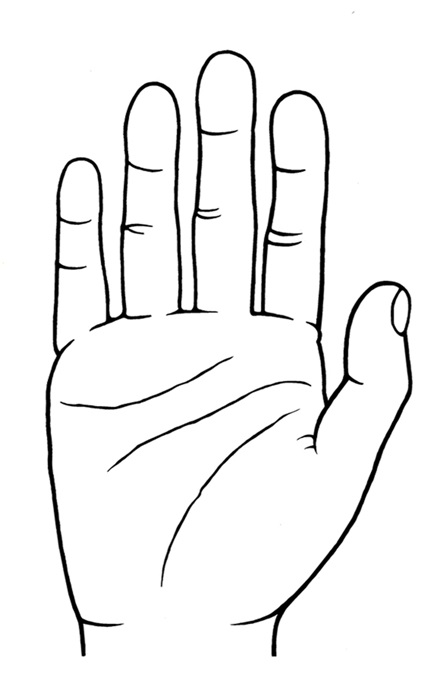 même famille que senectus
in senis extremis tua dextera saeviat annis.
saevio, is, ire, ii, itum: faire rage
subjonctif présent = ordre
au moins
saltem saeva pater comitabor funera nati!
comitor, aris, ari, atus sum: accompagner
Reprenons:
si nec precibus nec flecteris auro, in senis extremis tua dextera saeviat annissaltem saeva pater comitabor funera nati!
Nec vitam mihi nec magnos *concedere* honores
Concedo, is, ere
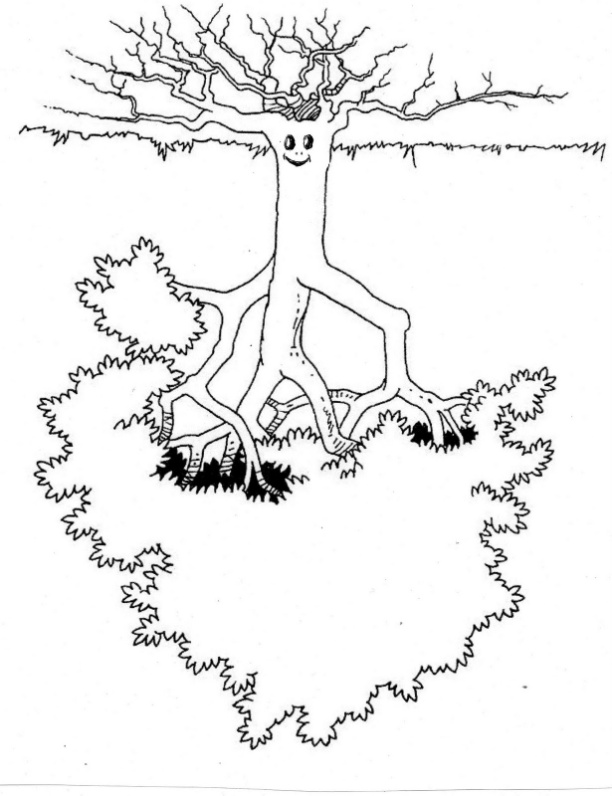 Ajoutez au début de la phrase: 
< Je ne te demande pas>
Dérivé français?
nouveau complément de concedere
sed funus crudele meum!
funus,eris, n
Miserere parentis
et pater esse meo mitis de corpore disce.
Reprenons:
Nec vitam mihi nec magnos *concedere* honores, sed funus crudele meum! Miserere parentis Et pater esse meo mitis de corpore disce
Hectoris interitu vicisti Dardana regna,
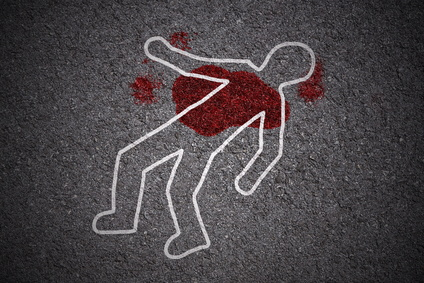 interitus, us, m =
vicisti Priamum:
impératif présent
sortis reminiscere victor humanae
Reminiscor, eris, sci + génitif
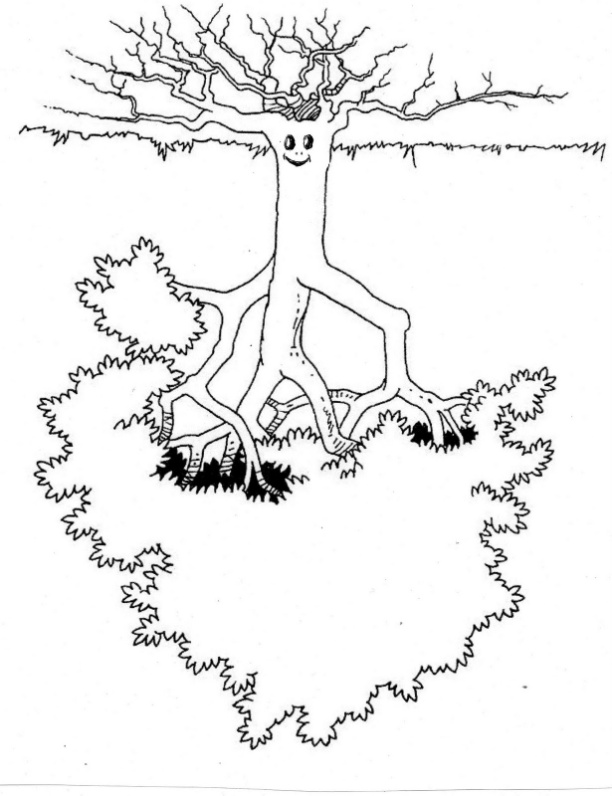 Sors, sortis, f
Dérivé français?
respicio, is, ere, spexi: songer
variosque ducum tu respice casus.
casus, us, m: malheur
Reprenons:
Hectoris interitu vicisti Dardana regna,vicisti Priamum: sortis reminiscere victor humanae variosque ducum tu respice casus.
Vous pouvez maintenant relire tout le texte:
O Graiae gentis fortissime Achilles, 
O regnis inimice meis, te Dardana solum 
Victa tremit pubes, te sensit nostra senectus 
Crudelem nimium. Nunc sis mitissimus oro 
Et patris afflicti genibus miserere precantis 
Donaque quae porto miseri pro corpore nati 
Accipias; si nec precibus nec flecteris auro, 
In senis extremis tua dextera saeviat annis
Saltem saeva pater comitabor funera nati! 
Nec vitam mihi nec magnos *concedere* honores, 
Sed funus crudele meum! Miserere parentis 
Et pater esse meo mitis de corpore disce. 
Hectoris interitu vicisti Dardana regna,
Vicisti Priamum: sortis reminiscere victor 
Humanae variosque ducum tu respice casus.